Comprobante del artista (6-30002)
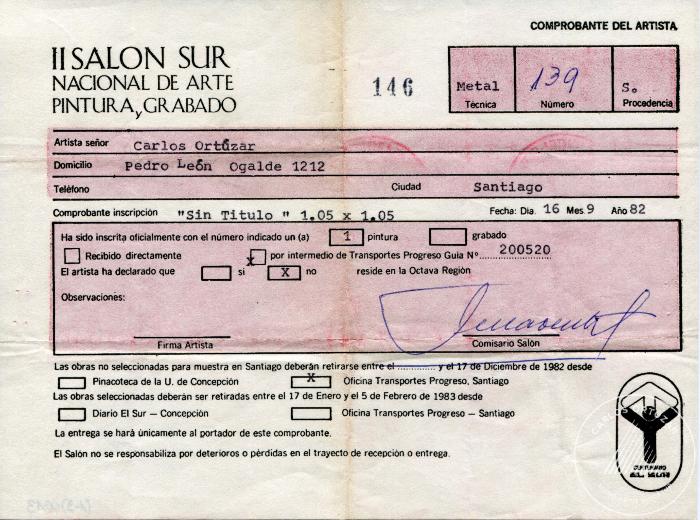 Comprobante del artista (6-30003)
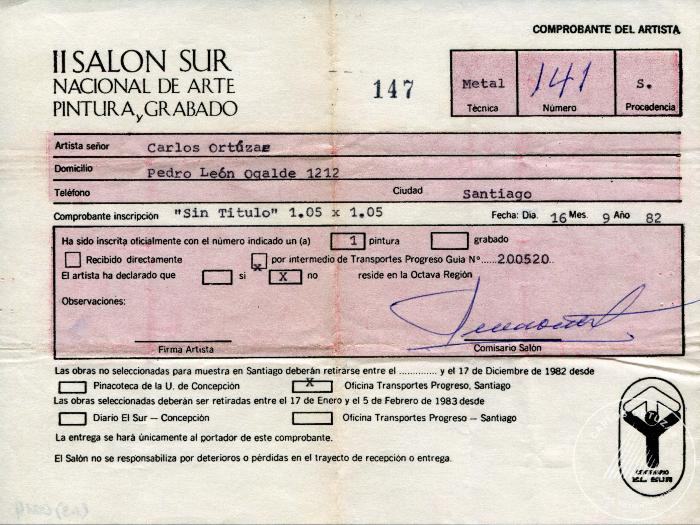